representation learning approach for domain adaptation
Zhenyu Zhou
2023/05/26
Domain-adaptation
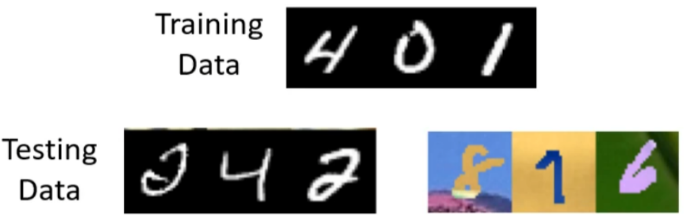 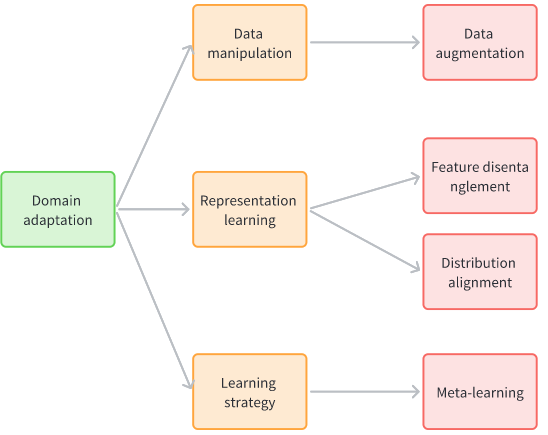 Examples：

Data manipulation（Data augmentation）
Representation learning（Feature disentanglement，Distribution alignment）
learning strategy (meta-learning)
Representation learning
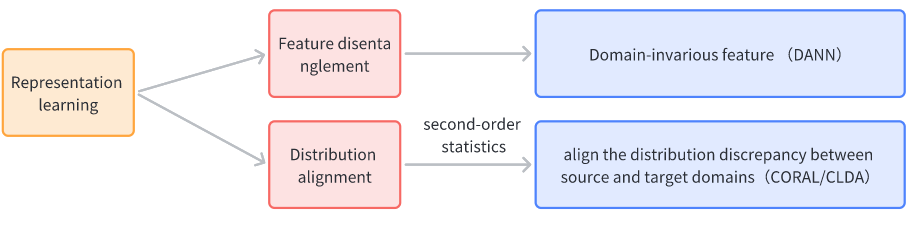 Method：

feature disentanglement method of adversarial learning (learning a domain-invariant feature) 

distribution alignment of metric learning (reduce the difference between different domains)
Catalog
Domain-Adversarial Training of Neural Networks (arXiv 2015)

Deep CORAL: Correlation Alignment for Deep Domain Adaptation (arXiv 2016)

CLDA: Contrastive Learning for Semi-Supervised Domain Adaptation (NeurIPS 2021)

Class-Aware Distribution Alignment based Unsupervised Domain Adaptation for Speaker Verification (Interspeech 2022)

Meta Representation Learning Method for Robust Speaker Verification in Unseen Domains (Interspeech 2023)
Domain-Adversarial Training of Neural Networks
Movitation：
discriminative for the main learning task
cannot discriminate between the training (source) and test (target) domains.
Network Architecture 
Feature extractor
Gradient reversal layer(only works during backpropagation)
Domain classifier
label predictor
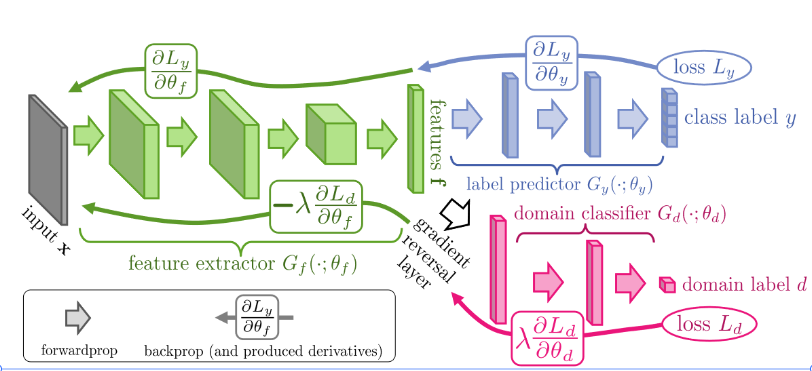 Domain-Adversarial Training of Neural Networks
parameter update & loss function:

label predictor loss
domian classifier loss
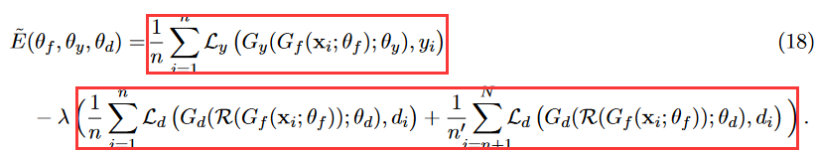 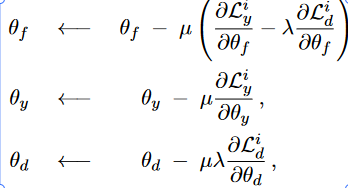 Domain-Adversarial Training of Neural Networks
Results & conclusion:

GRL will pass  domain-related information to FE.
Domain-Adversarial Training can improve the generalization ability of the model obviously.
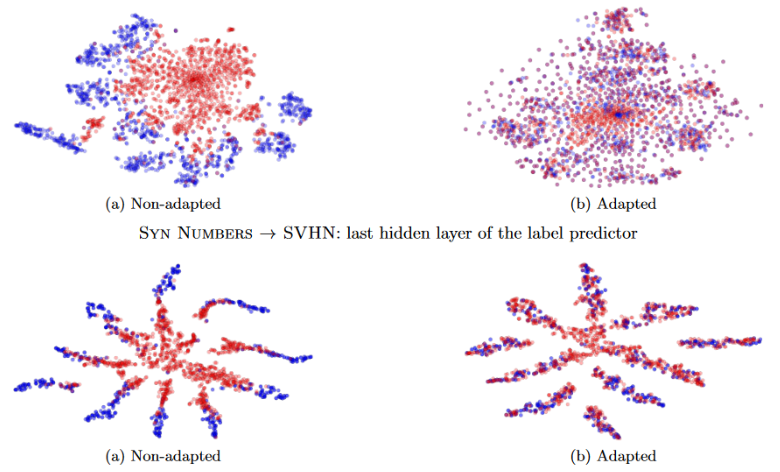 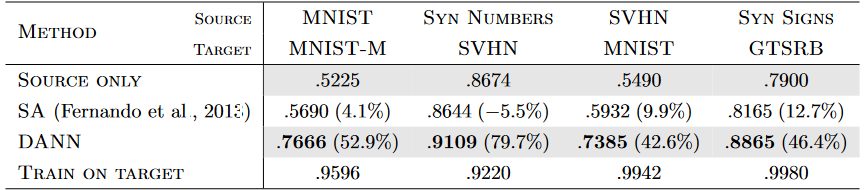 Deep CORAL: Correlation Alignment for Deep Domain Adaptation
Movitation：
aligns the second-order statistics of the source and target distributions
learn a nonlinear transformation that aligns correlations of layer activations in deep neural networks
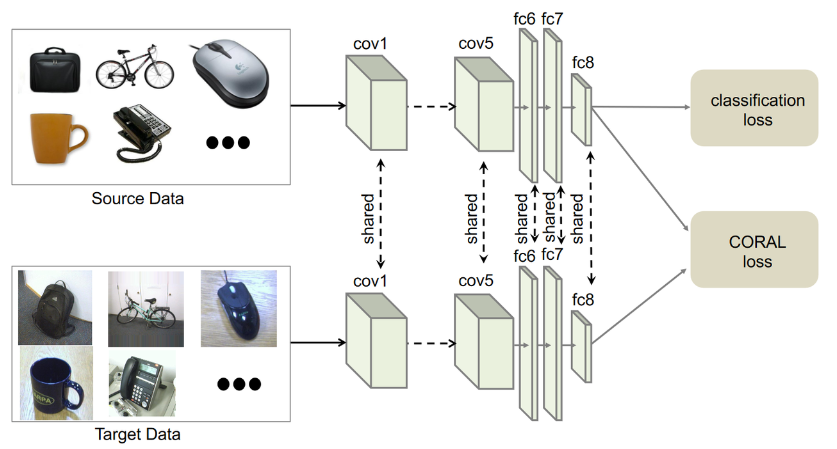 Network Architecture 
feature extractor(shared)
label classification
Deep CORAL: Correlation Alignment for Deep Domain Adaptation
parameter update & loss function:

Classification loss
CORAL loss
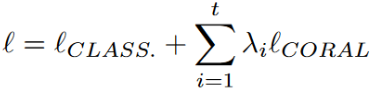 fail to consider latent speaker label
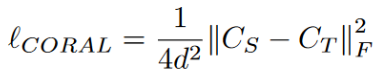 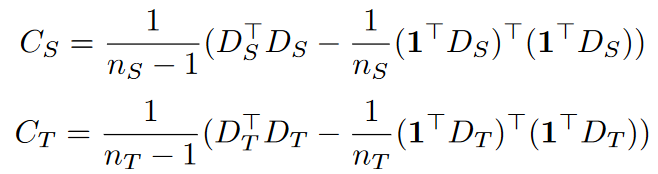 Deep CORAL: Correlation Alignment for Deep Domain Adaptation
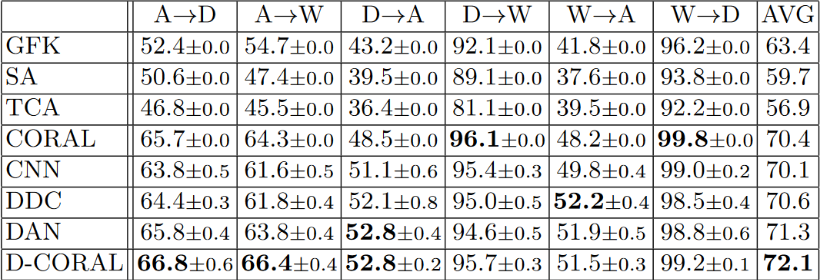 Results & conclusion:

CORAL loss constrains the distance between source and target domain.

Deep CORAL work effectiveness
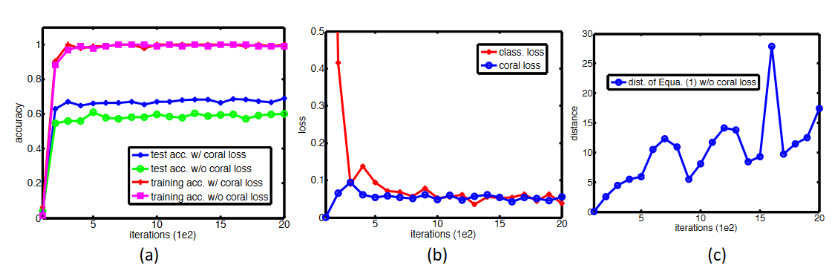 CLDA: Contrastive Learning for Semi-Supervised Domain Adaptation
Movitation：
intra-domain gap between the labeled and unlabeled target distributions
inter-domain gap between source distribution and unlabeled target distribution in SSDA
Method
class-wise contrastive learning（inter-domain gap）
instance-level contrastive alignment（intra-domain discrepancy）
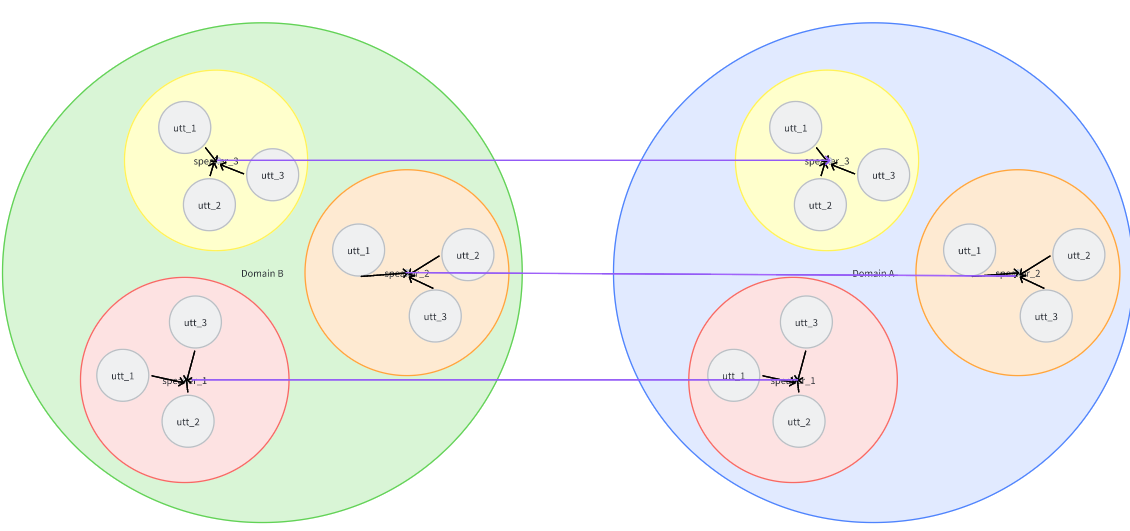 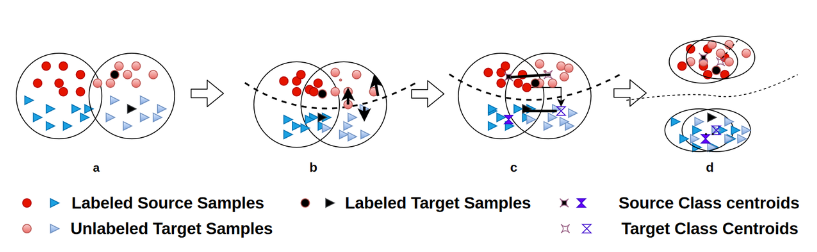 CLDA: Contrastive Learning for Semi-Supervised Domain Adaptation
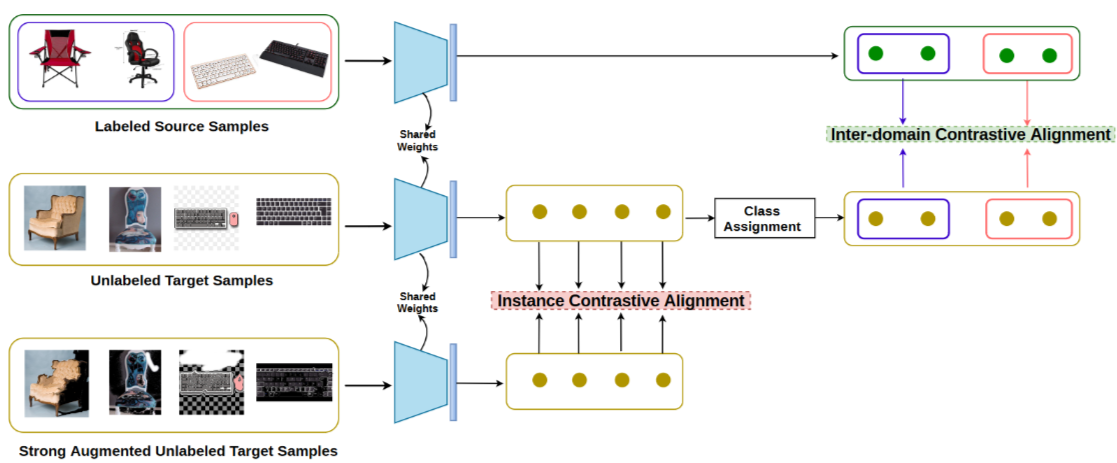 Network Architecture :

Classification 
Inter-Domain Alignment
Instance-Domain Alignment
parameter update & loss function:

Classification loss
Inter-Domain Alignment loss
Instance-Domain Alignment loss
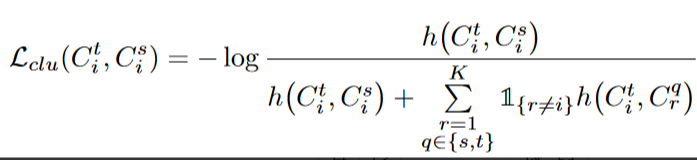 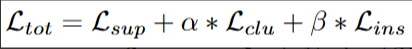 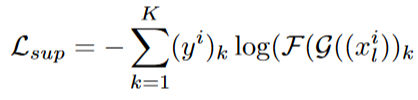 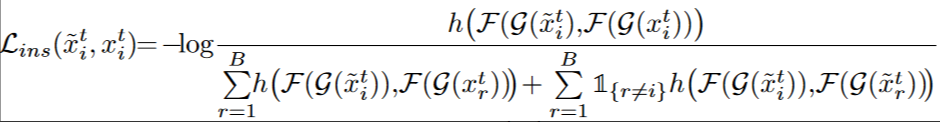 CLDA: Contrastive Learning for Semi-Supervised Domain Adaptation
Results & conclusion:

CLDA method works effectively
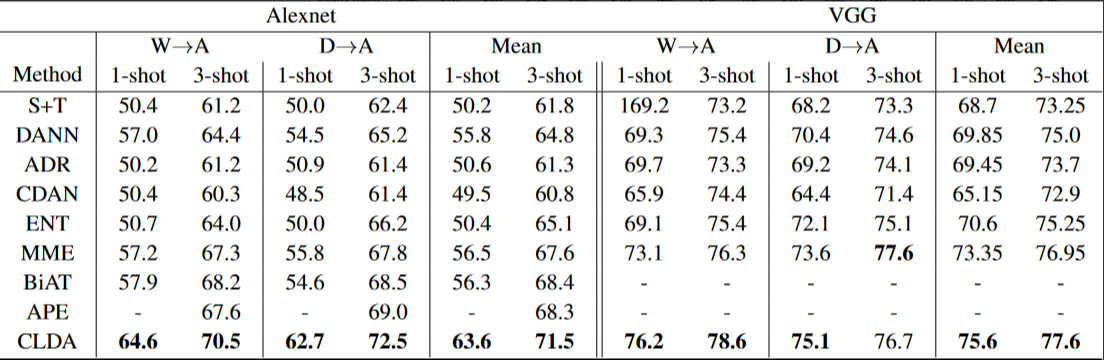 The cross-domain sample labels should be consistent !
Class-Aware Distribution Alignment based Unsupervised Domain Adaptation for Speaker Verification
Motivation：
global distribution alignment strategies fail to consider latent speaker label information and can hardly guarantee the feature discriminative capability in target domain.
Method:
construct within-class and between-class pairs for source and target domains separately
transfer the within-class and between-class distribution information, estimated from the source domain to the target domain
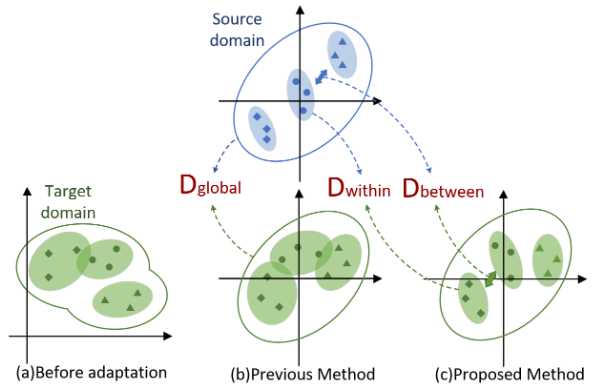 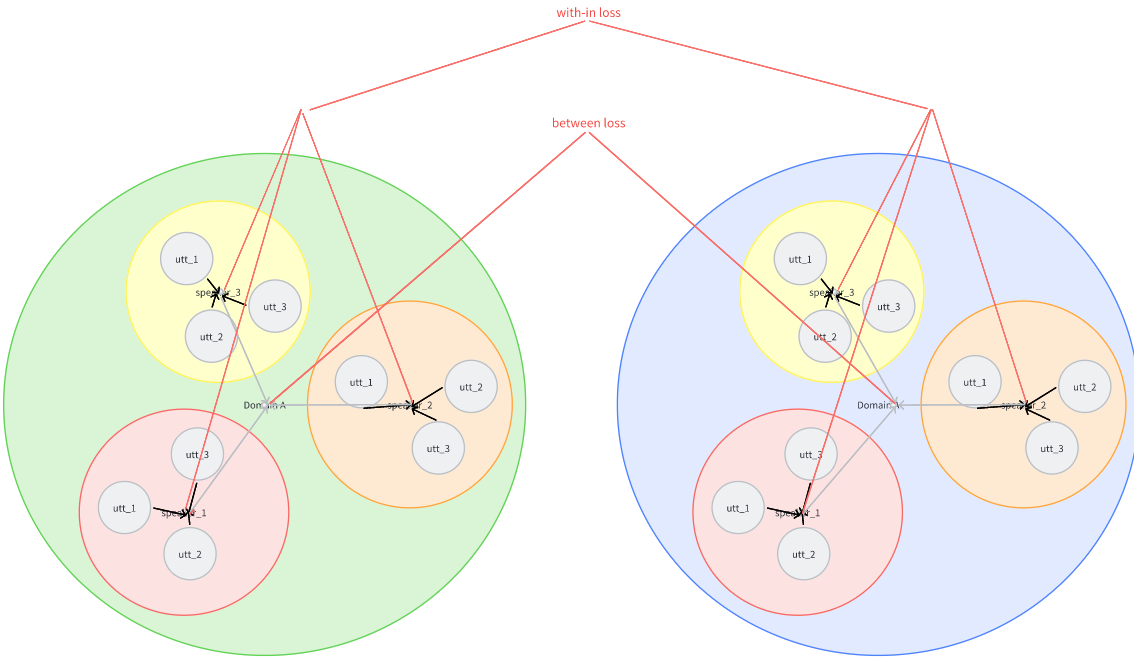 Class-Aware Distribution Alignment based Unsupervised Domain Adaptation for Speaker Verification
Network Architecture :

Constructing within-class and between-class pairs
Feature extractor
Classification
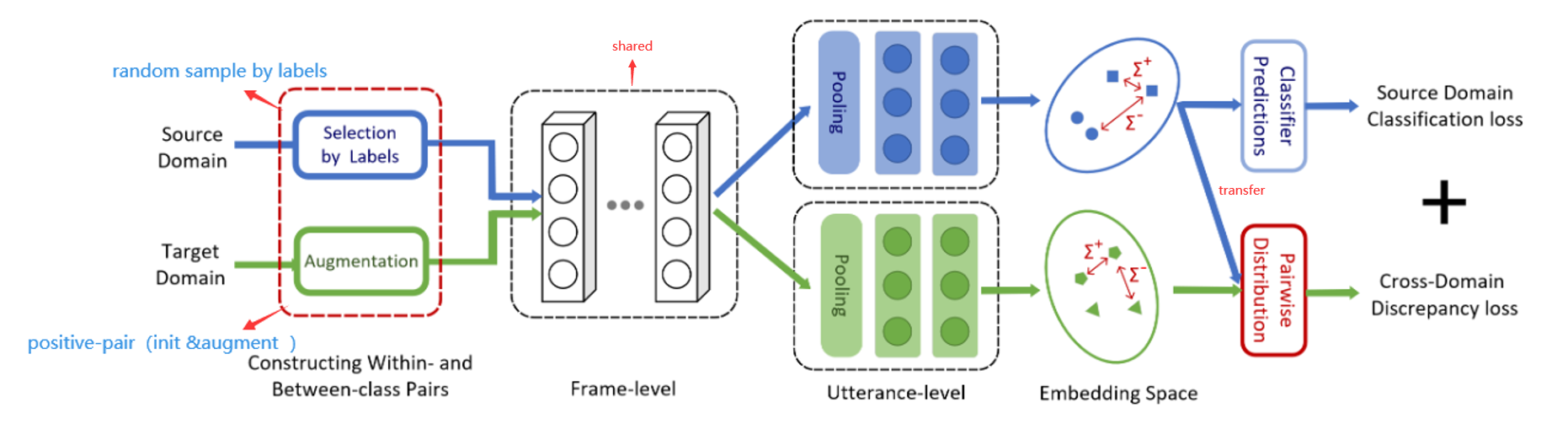 Class-Aware Distribution Alignment based Unsupervised Domain Adaptation for Speaker Verification
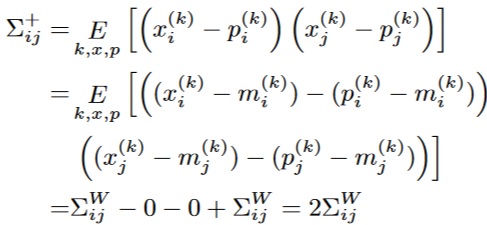 parameter update & loss function:

Classification loss
Within-class Alignment loss
Between-class Alignment loss
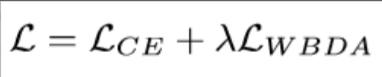 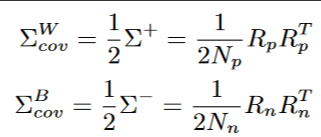 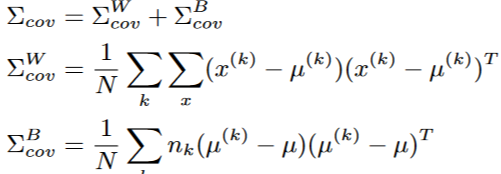 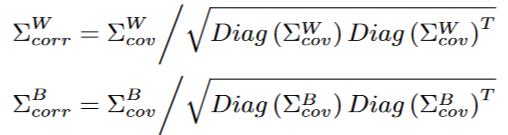 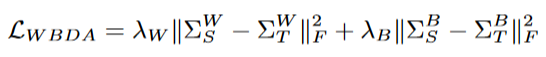 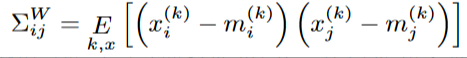 Class-Aware Distribution Alignment based Unsupervised Domain Adaptation for Speaker Verification
Results & conclusion:

WBDA is able to effectively estimate the within- and between-class distributions various.
A deep domain-invariant embedding architecture can be learned
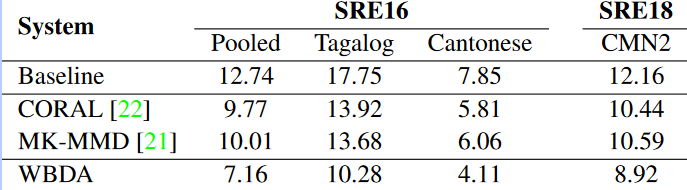 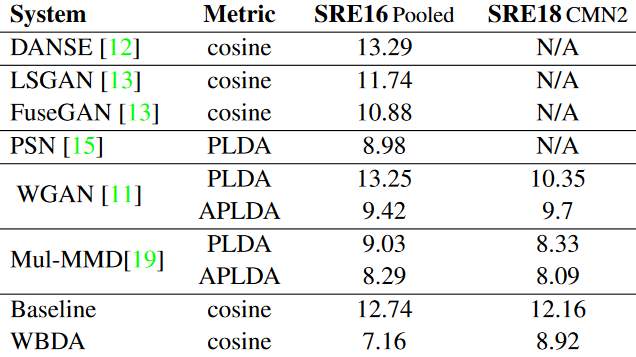 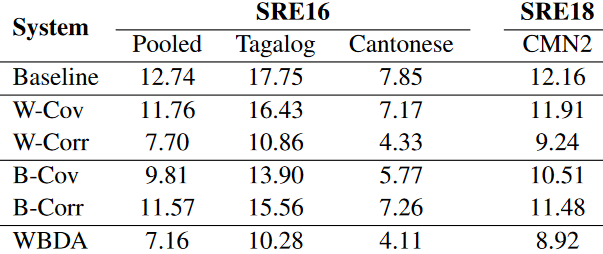 Meta Representation Learning Method for Robust Speaker Verification in Unseen Domains
Movitation：
Multi-domain adaptation (cross-genre tests)
Good performance in unseen domains.
Method:
Domain Distribution Alignment Based on Metric Learning
Network Architecture :

Pre-tarin model
Domain balanced  sampling
Feature extractor
Domain alignment module
Classifier
Meta Representation Learning Method for Robust Speaker Verification in Unseen Domains
Network Architecture :
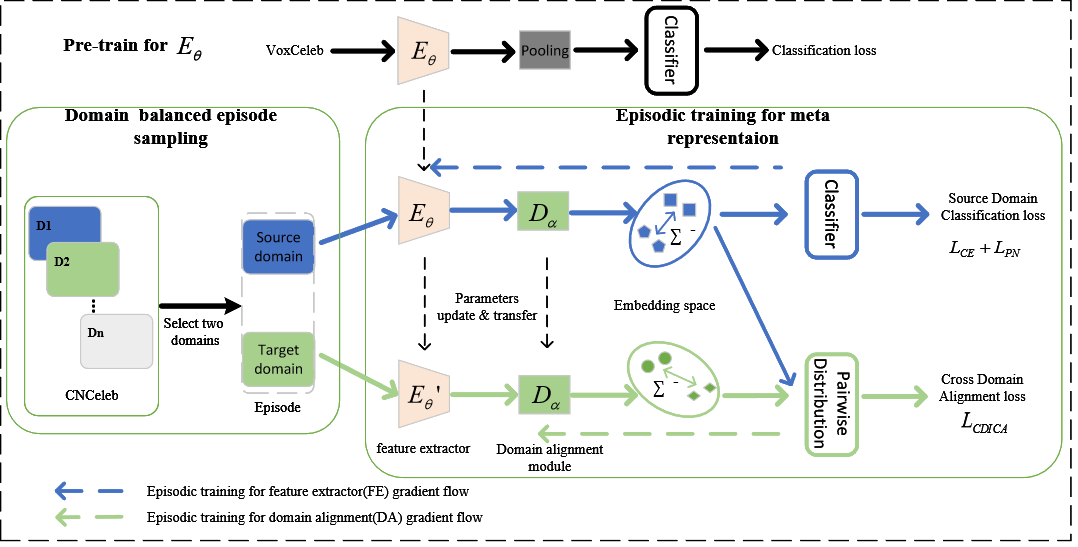 Meta Representation Learning Method for Robust Speaker Verification in Unseen Domains
parameter update & loss function:
Sampling : equal and balance
fix DA parameters, use source domain date calculate Loss(PN) & Loss(FE)  to update FE
fix FE parameters, use target domain date calculate Loss(CDICA) to update DA
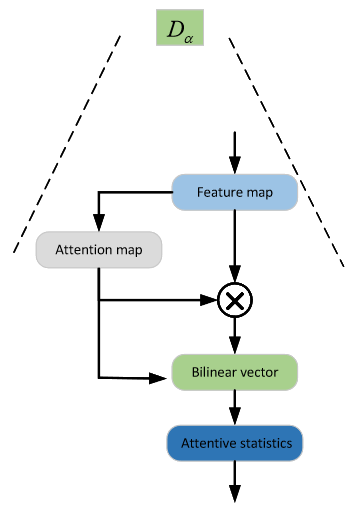 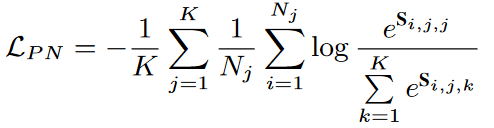 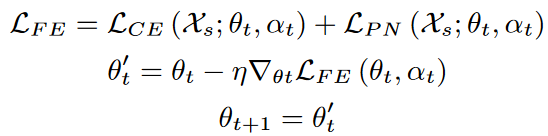 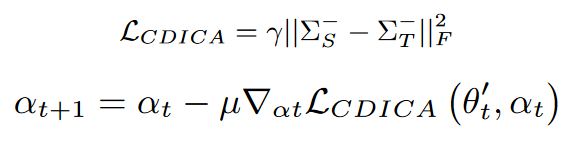 Meta Representation Learning Method for Robust Speaker Verification in Unseen Domains
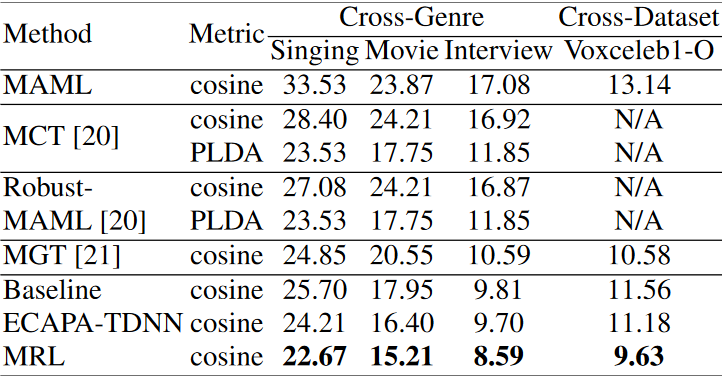 Results & conclusion:

DA module alignment is effective

CDICA loss alignment perform better in Cross-Domain test
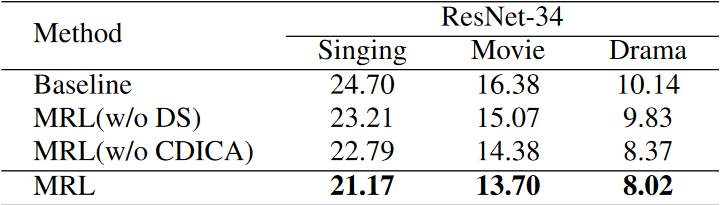